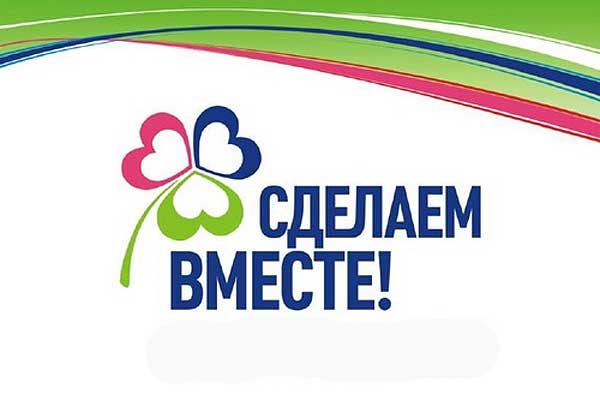 Акция:
«Чистый берег»
Верхнетакерменское сельское поселение 
Мензелинского муниципального района РТ
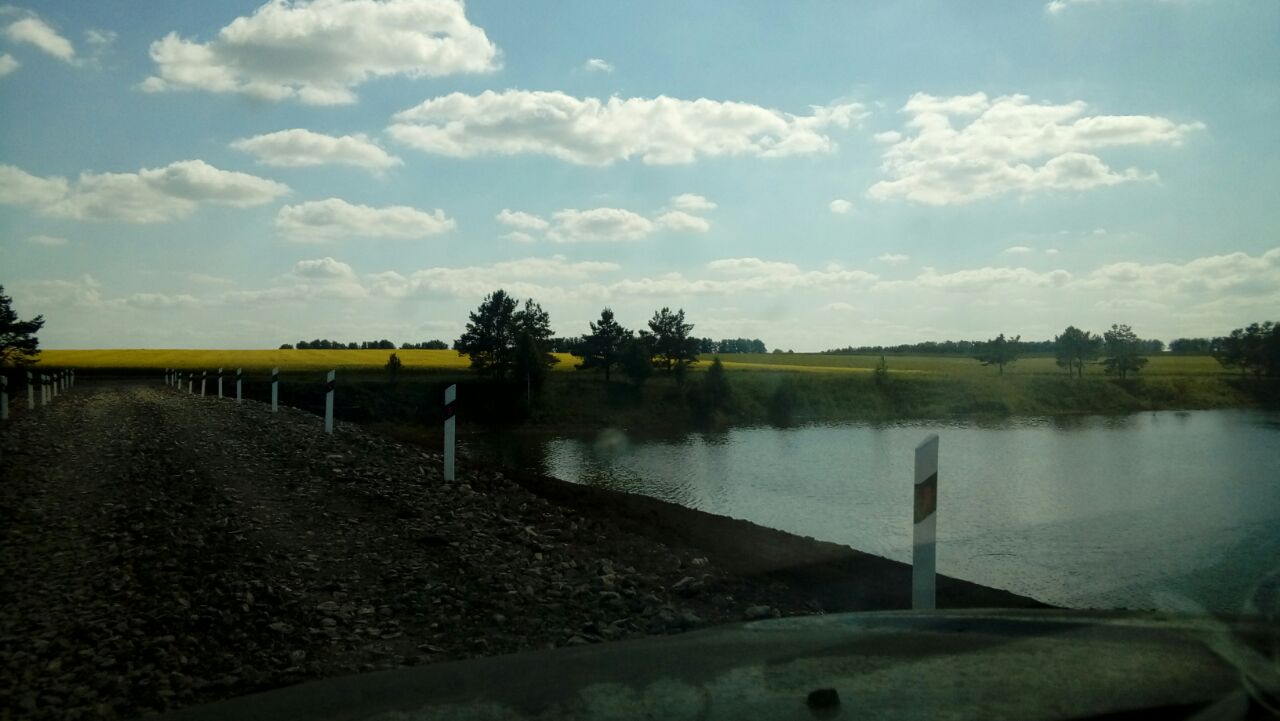 Нинди эшкә тотынсак та,
Уртак максат, өмет бар.
Бу эштә дә бердәм булдык,
Нәтиҗәсе - чиста яр!
Верхнетакерменское сельское поселение уже в течение нескольких лет участвует во Всероссийской акции "Чистый берег" по уборке водоемов и их берегов
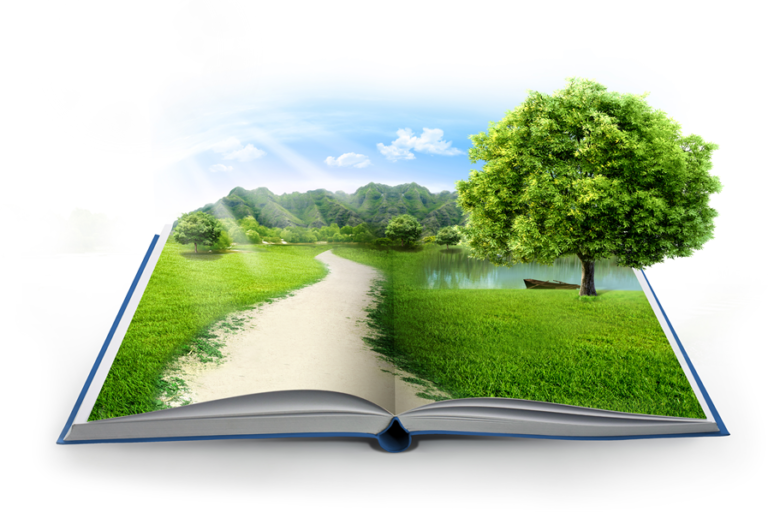 В ходе проведения акции «Нашим рекам – чистые берега!» очищены от мусора берега Верхнетакерменского пруда и плотины, родник. Общая площадь территорий очищенных от мусора составила 18 тыс.кв.м , а объем собранного мусора – более 23 м3. Протяженность очищенной береговой линии – 9,2 км.
В акции приняли участие 93 человека, а также сотрудники организаций: ООО «Органик-групп» отд.Такермен» и КФХ «Давлетов Н.Г.»
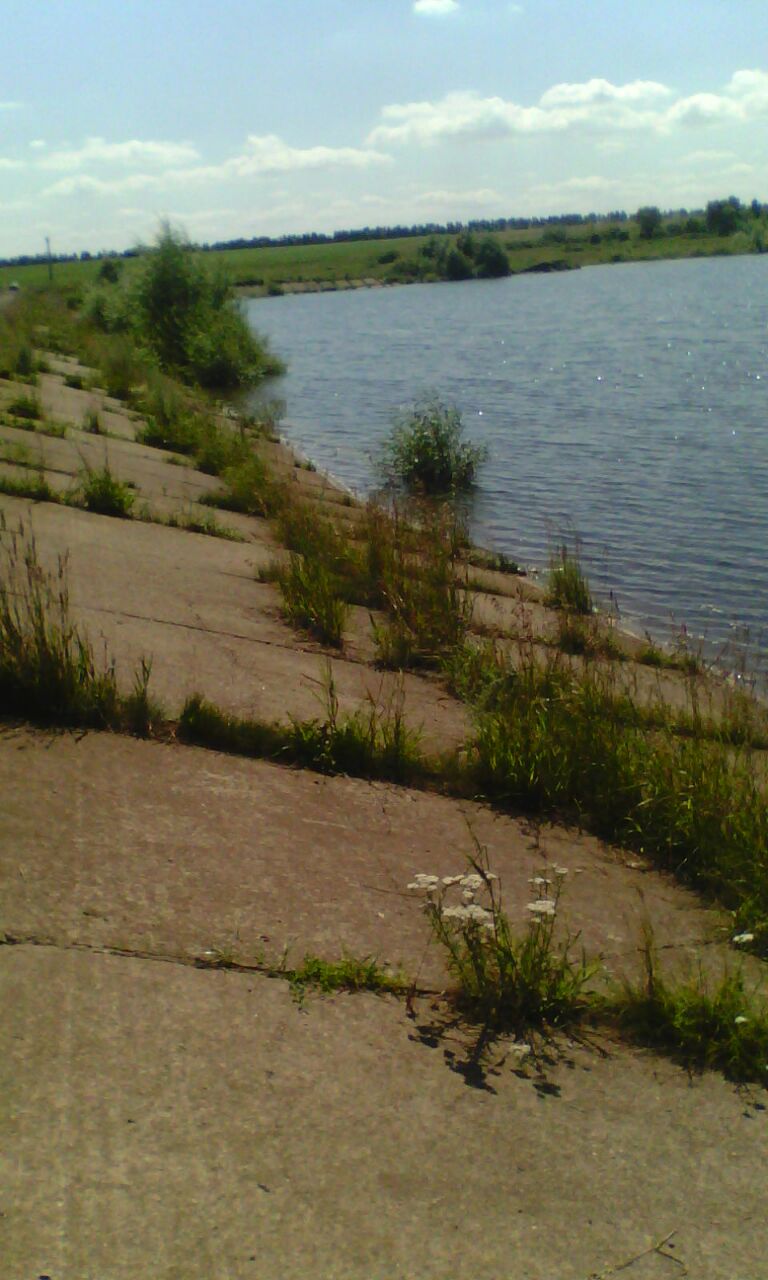 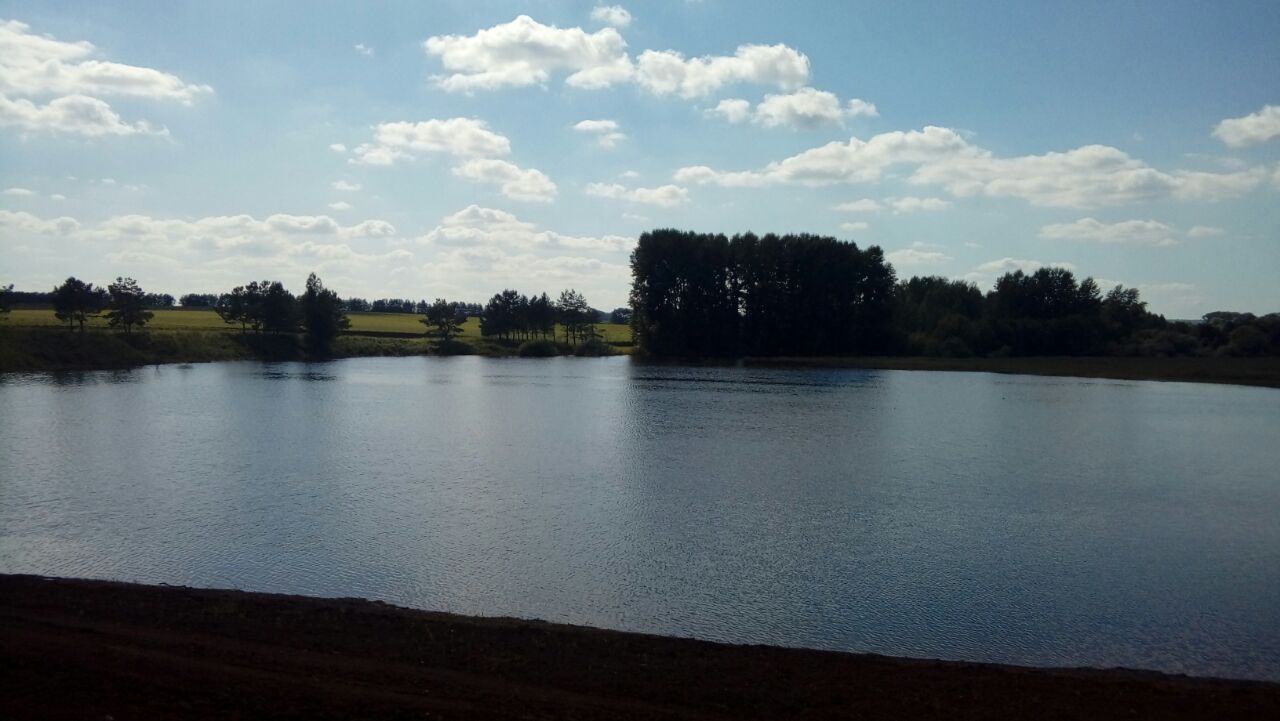 Мероприятия, проведенные в рамках акции,  
освещались в средствах массовой информации,
 на сайтах организаций. 
Количество участников акции составило более 150  чел.
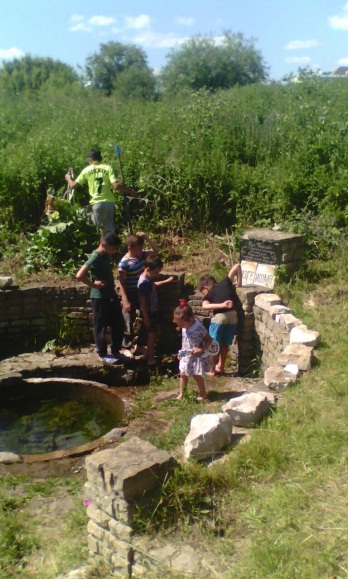 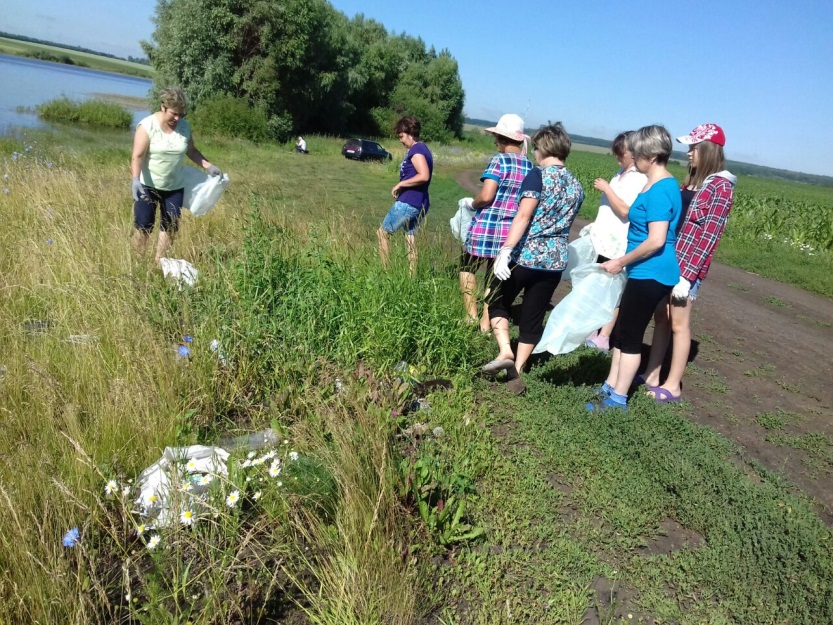 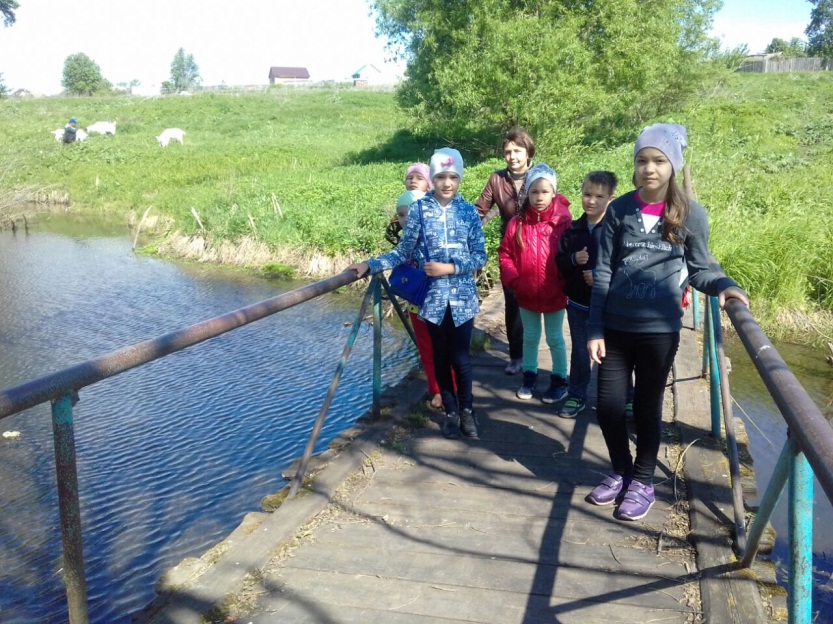 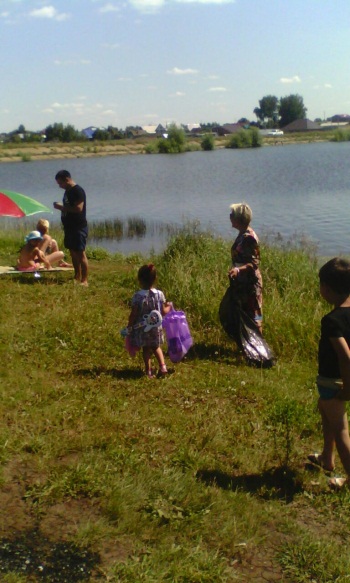 Акция проходила с 1 апреля по 1 июля и привлекла к участию представителей различных секторов общества, в том числе воспитанников детского сада, учащихся школ, работников организаций образования, учреждений культуры, соц.защиты,  женсоветы и пенсионеры сельского поселения, и др.
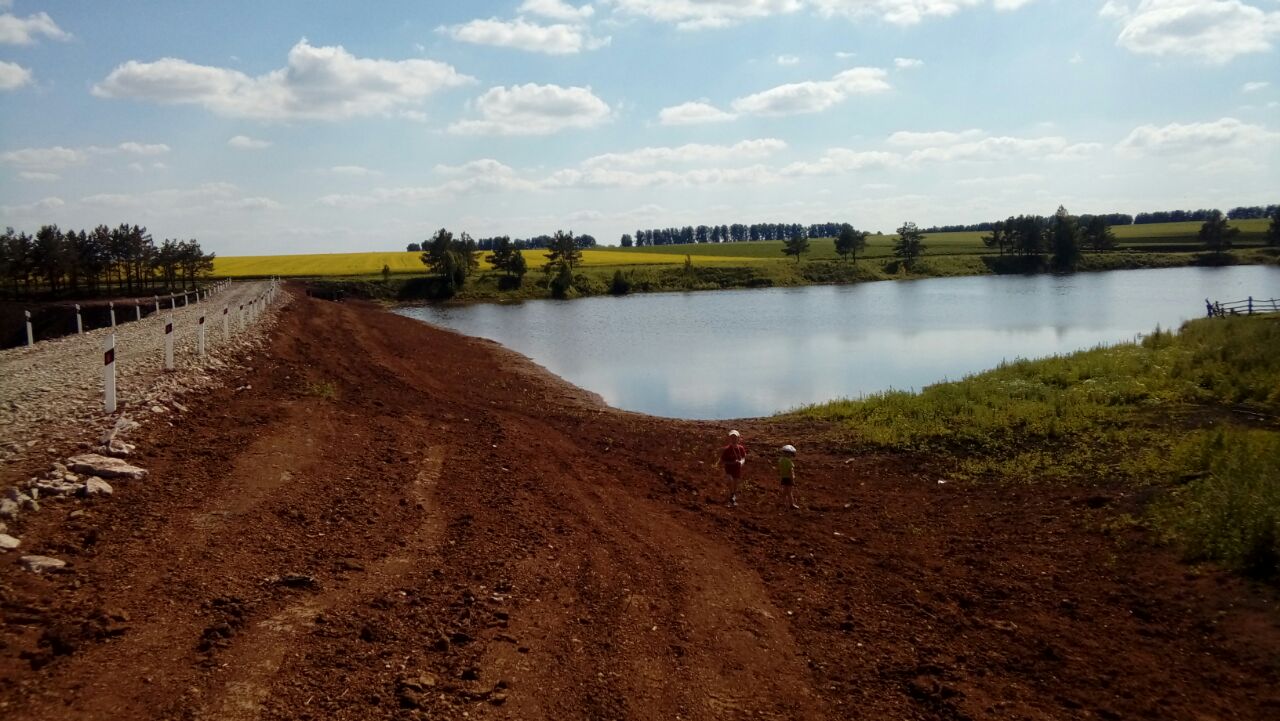 На берег с огромною силой
Волна накатила большая,
И вежливо очень спросила:
-Простите, Я... не помешаю?
            Шандра И.
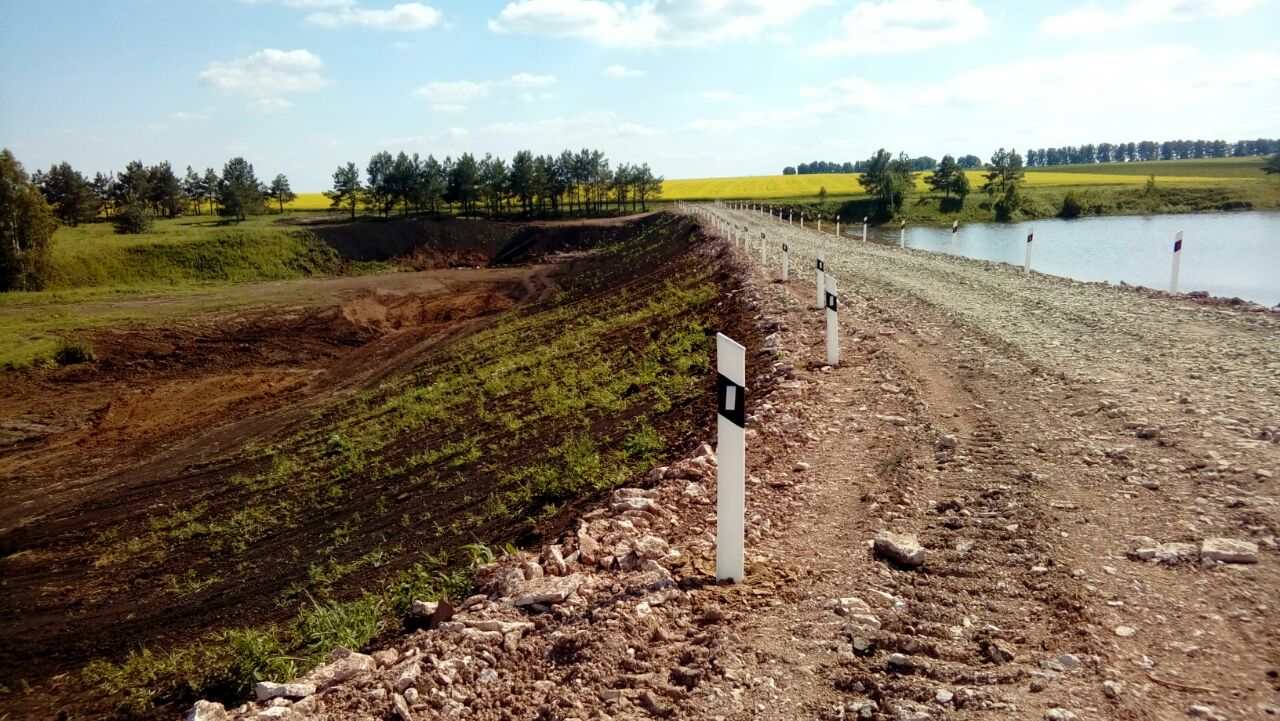 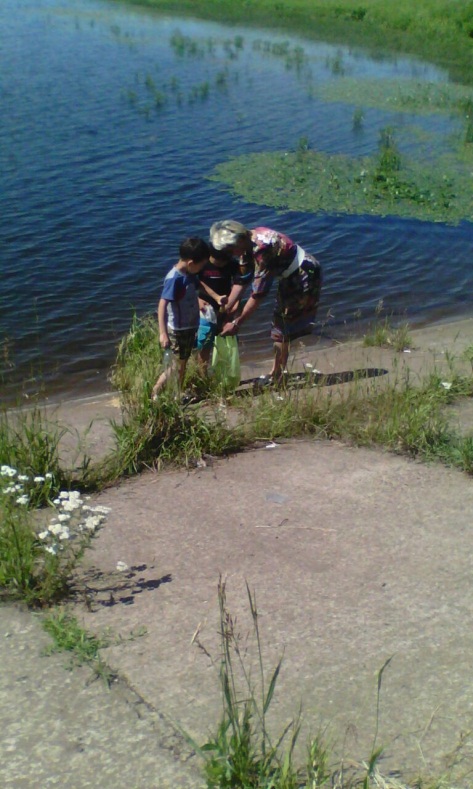 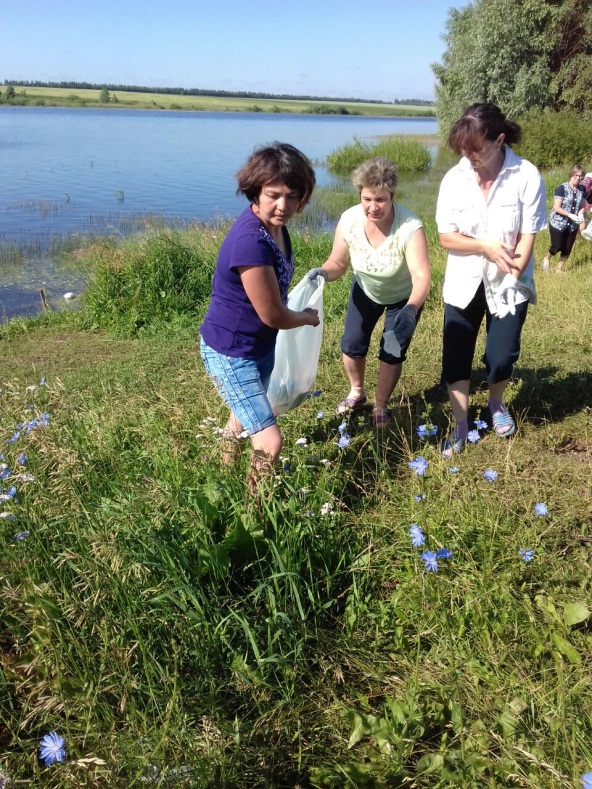 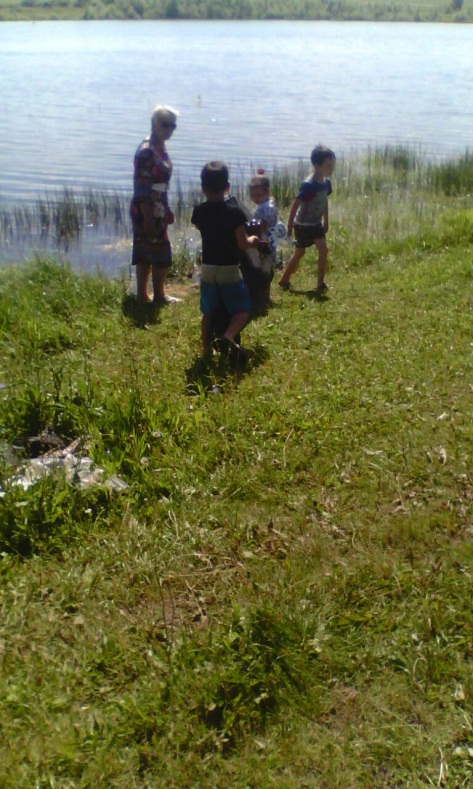 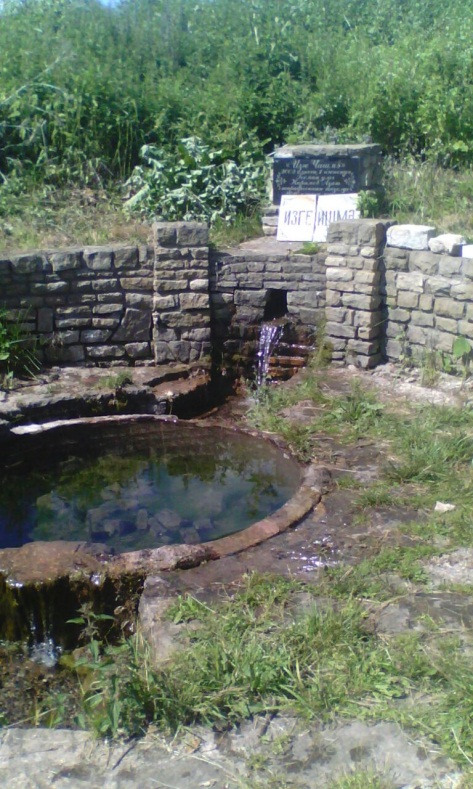 Сохраняя берега водоемов чистыми, мы заботимся не только о своем здоровье, но и о будущем своего региона и экологии страны.
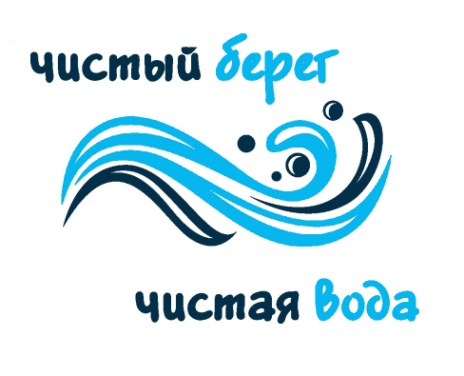 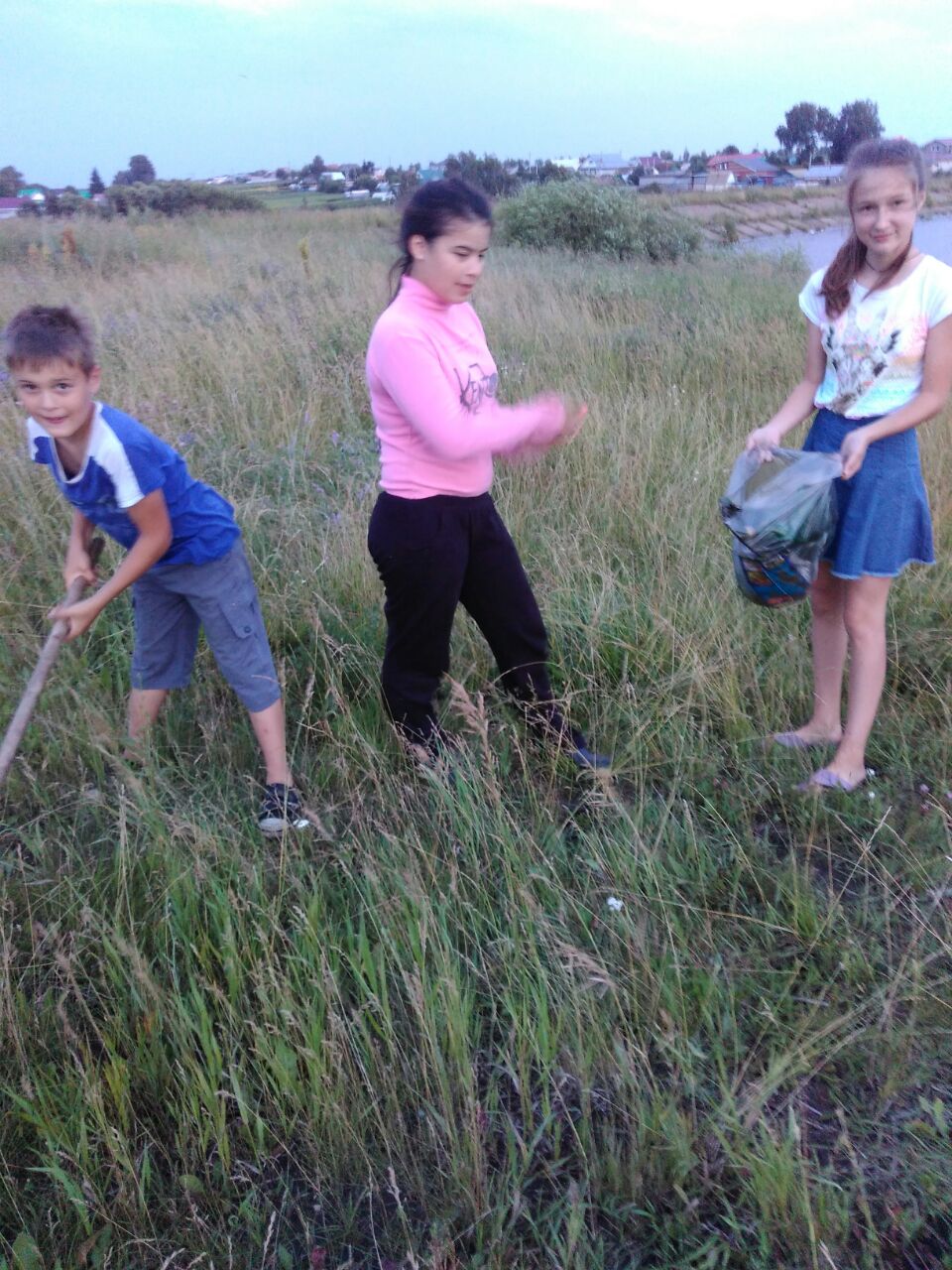 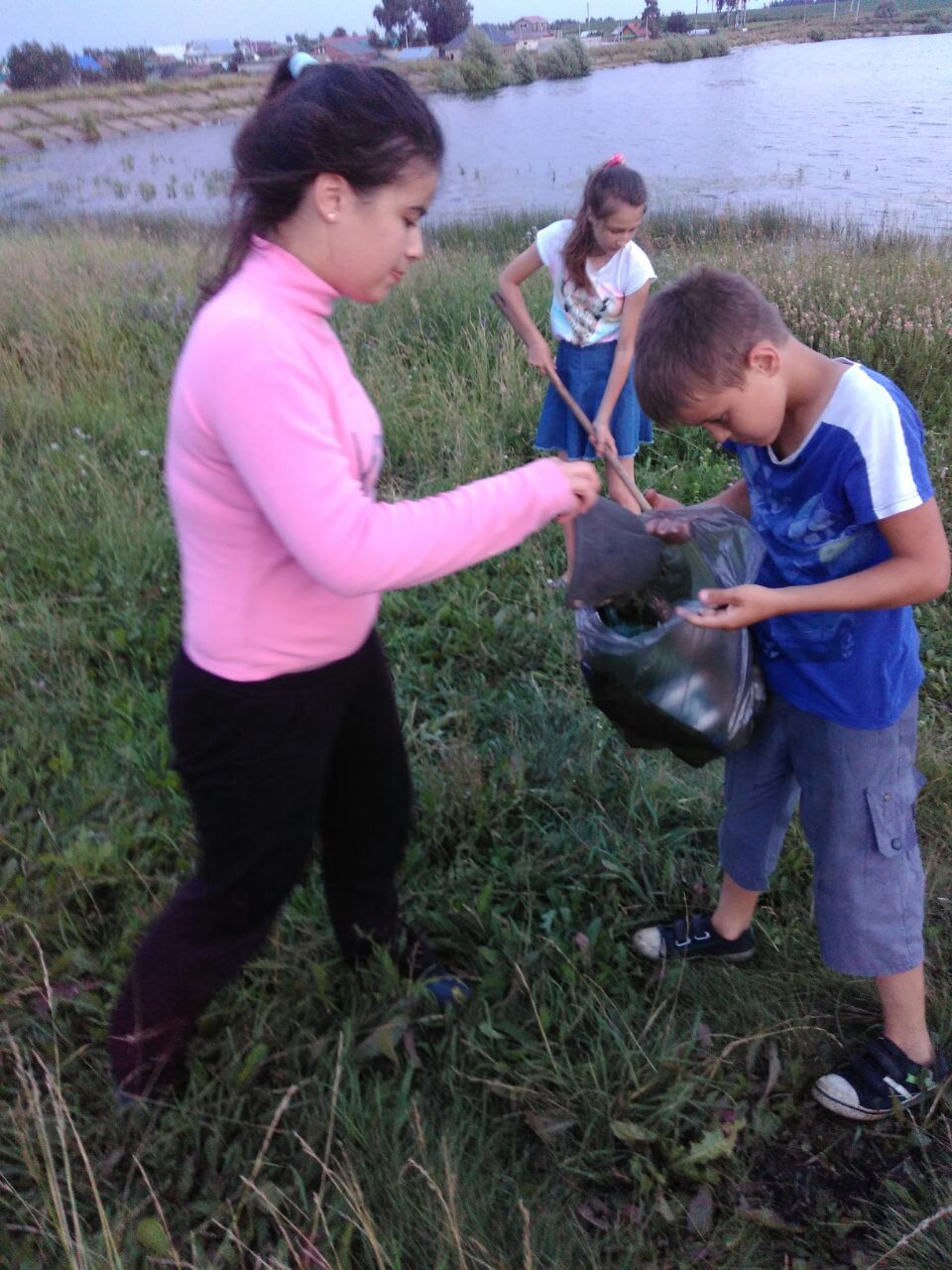 Береги природу- сохраняй жизнь! (Школа)
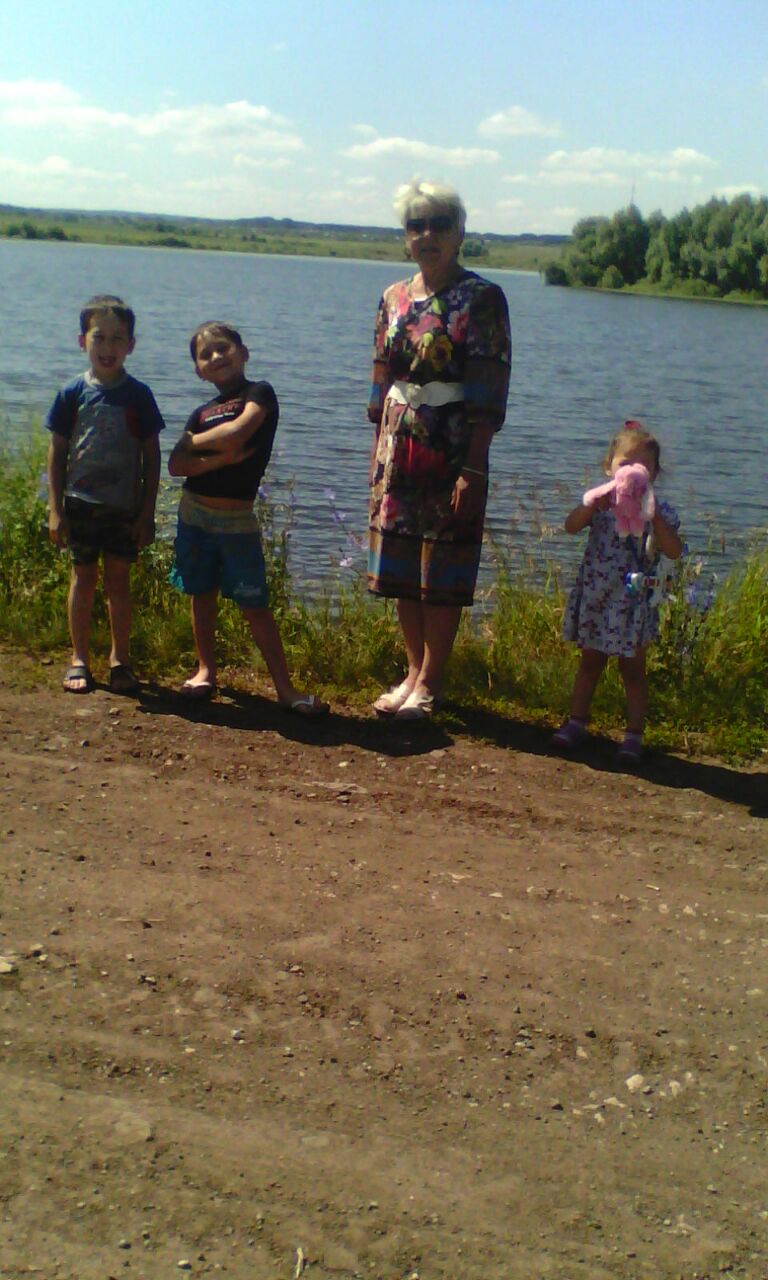 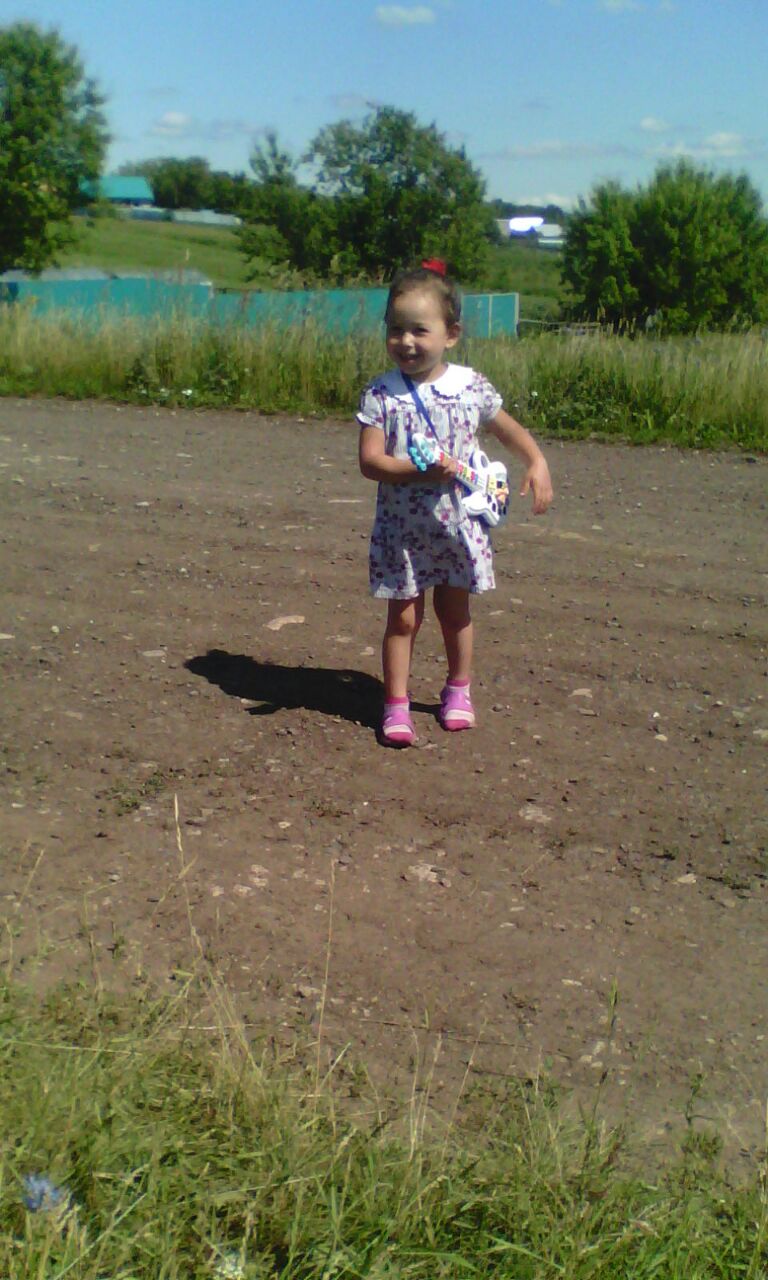 Скажем "нет" загрязнениям рек и озер!
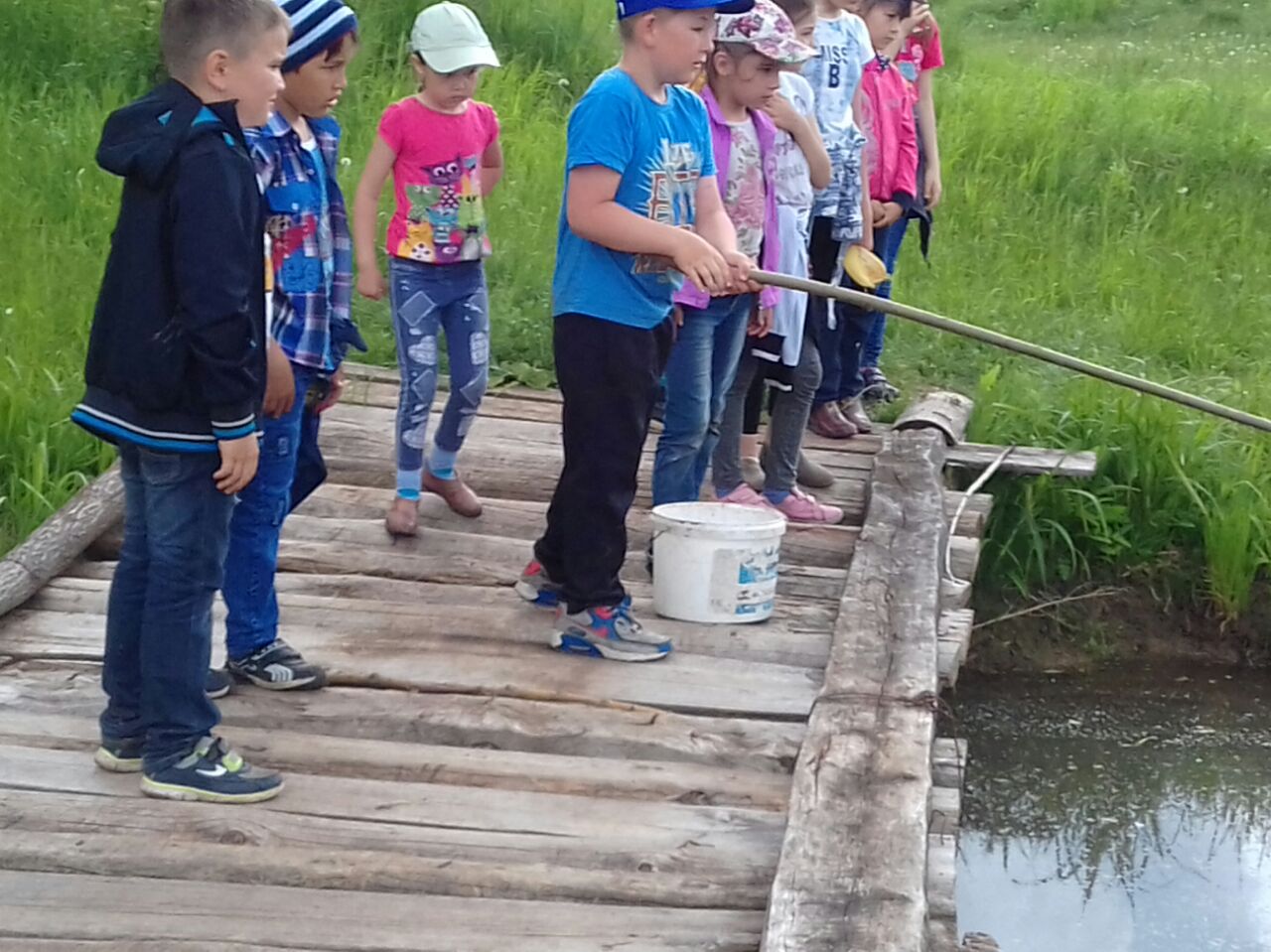 Мой отдых на берегу с заботой о природе.
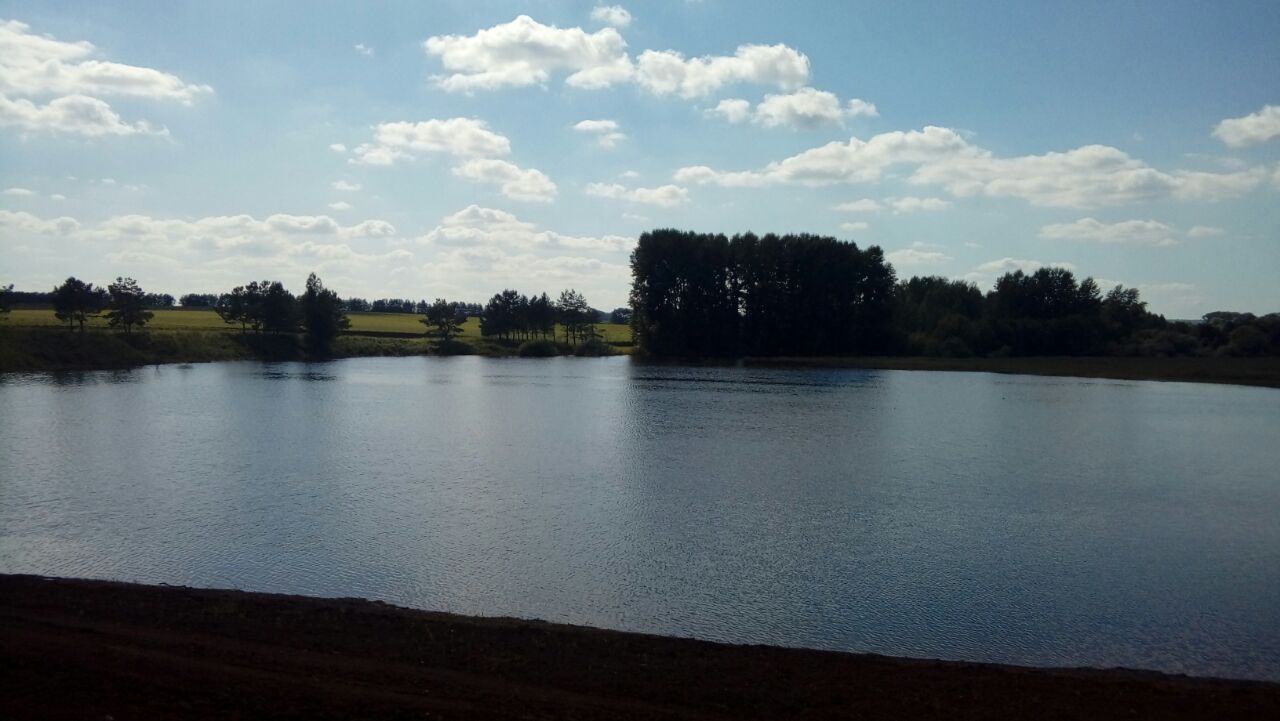 Вода- это жизнь!
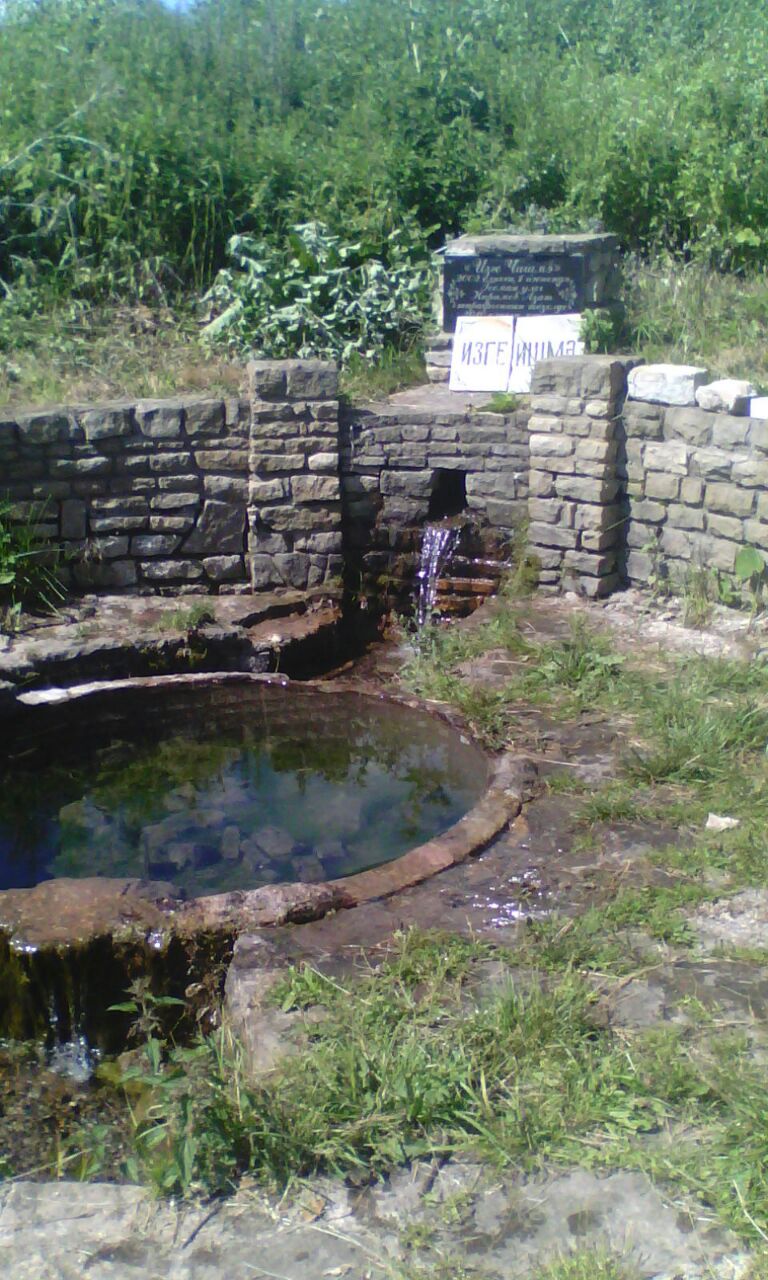 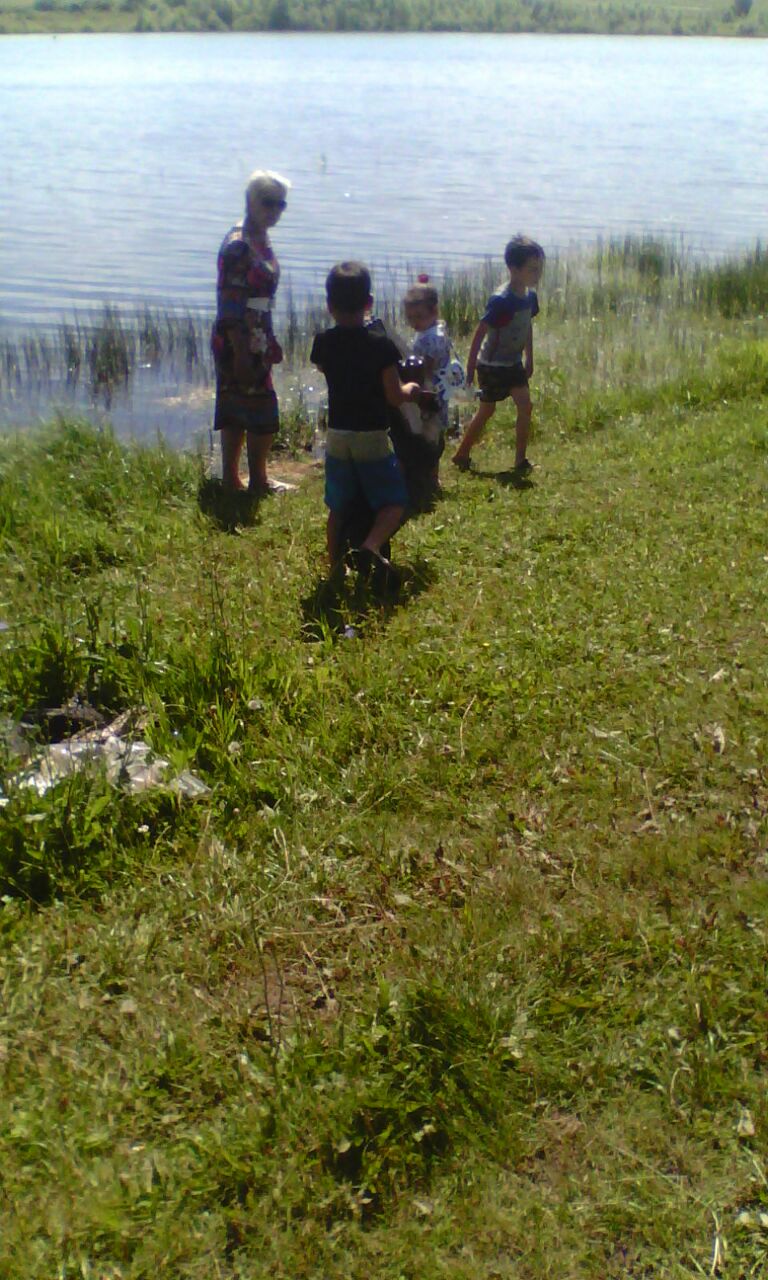 Будущее Земли - чистая вода.
В ходе Всероссийской акции "Чистый берег" глава Верхнетакерменского сельского поселения Алия Азгамовна Шарипова дала старт конкурсу среди жителей поселения.
Будут определены победители по следующим номинациям:
-"Самый маленький участник",
-"Самый активный коллектив",
-"Самая опытная семья",
-"Самое активное КФХ"
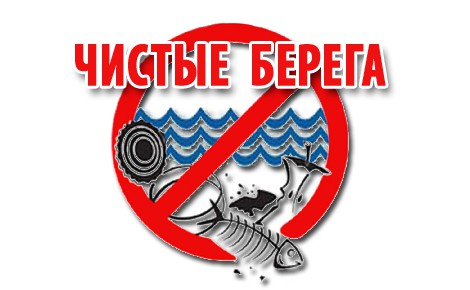 Итоги планируем подвести 30 августа, в День Республики Татарстан.
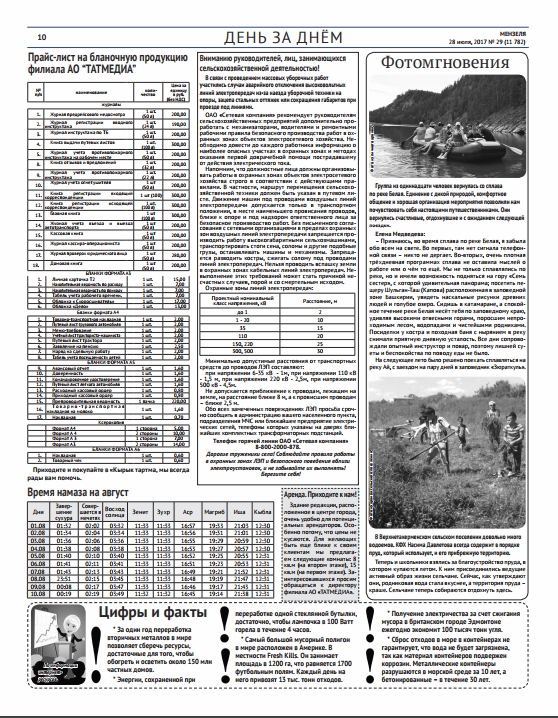 Информация об акции «Чистый берег»  в газете «Мензеля» от 28.07.2017 г.
Информация об акции «Чистый берег» на сайте газеты «Мензеля» (menzela.ru)
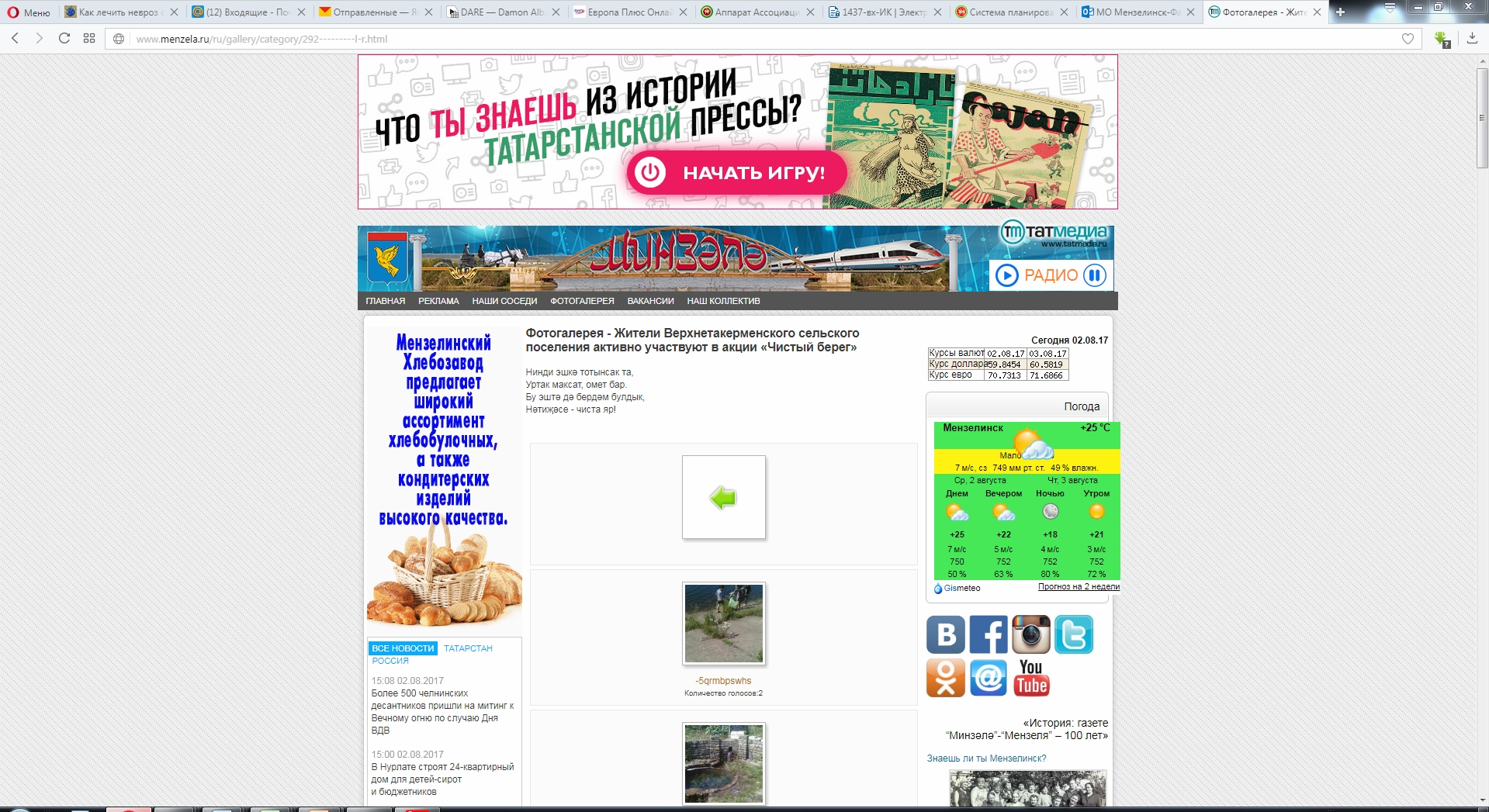 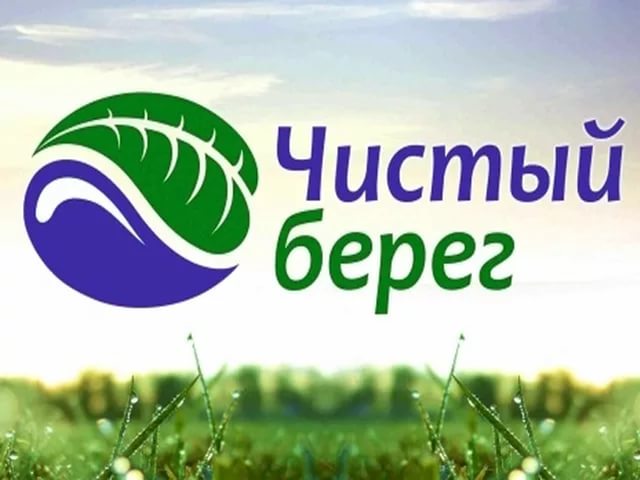 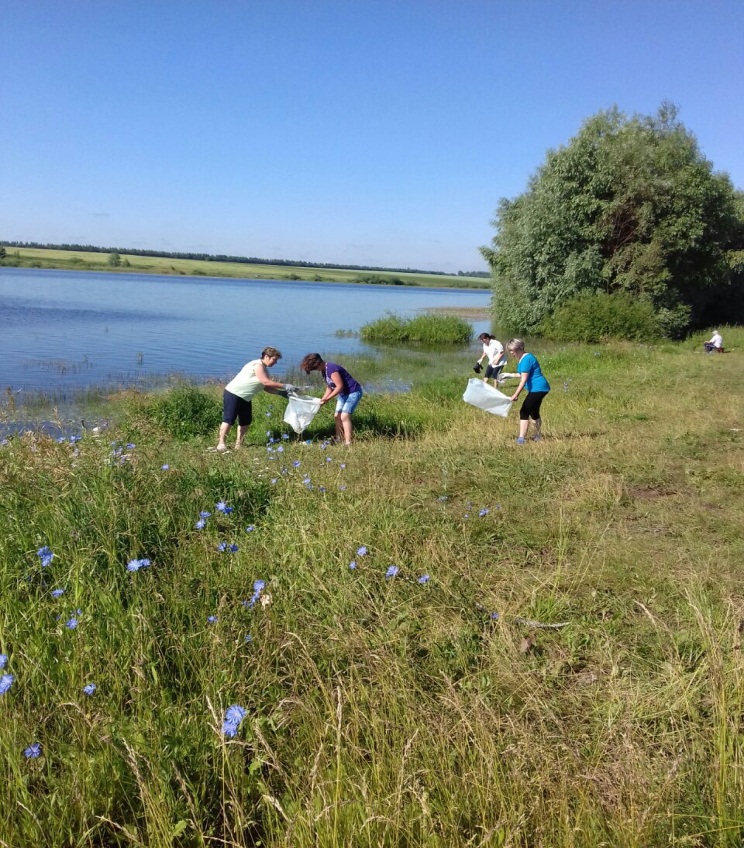 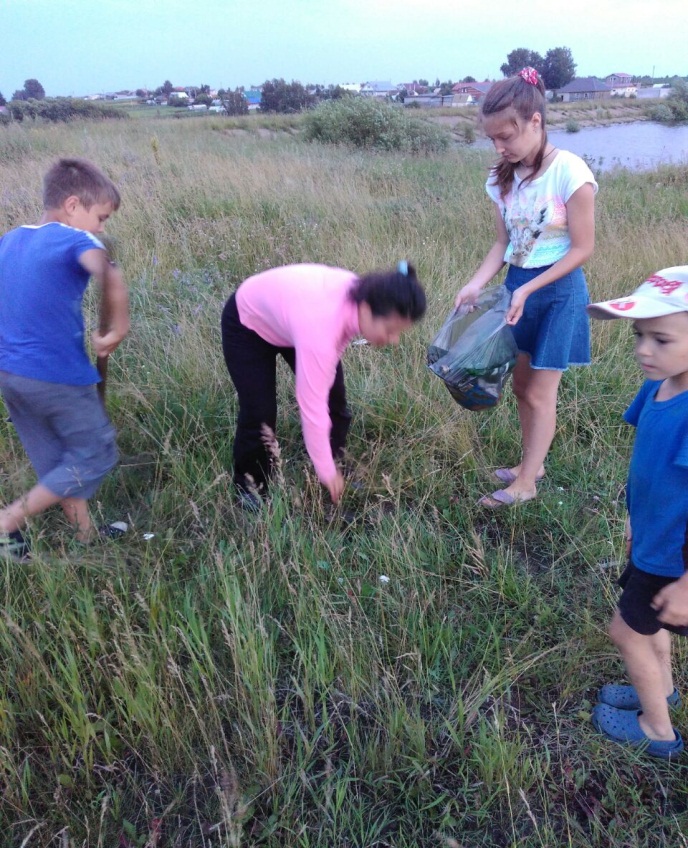 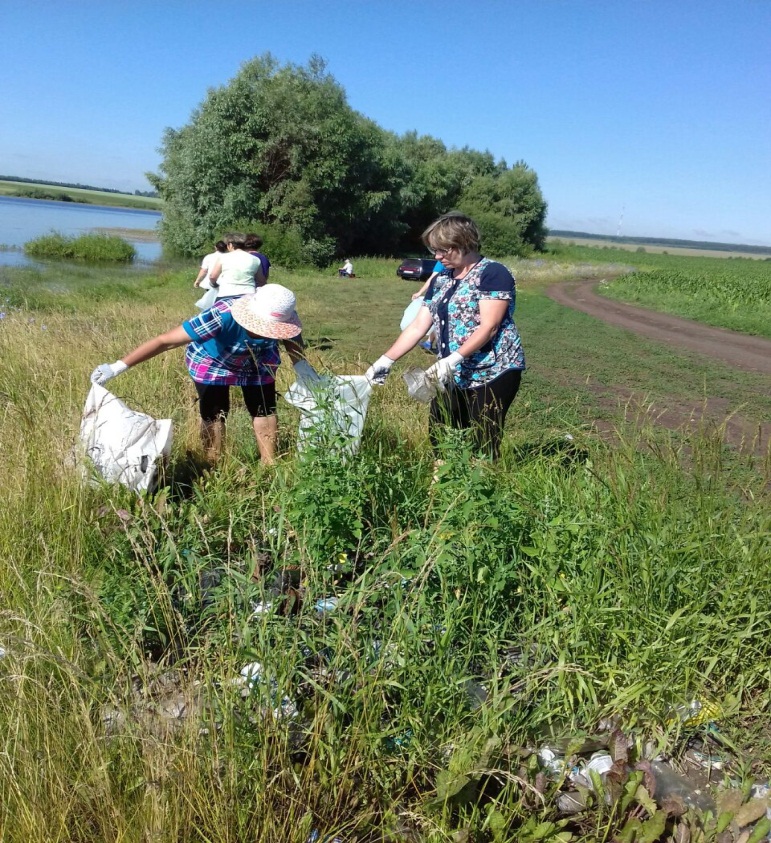